Základy informatiky09 Výroková logika
Daniela Szturcová, částečně převzato z přednášek P. Děrgela
Obsah přednášky
Výroková logika
Výroky
Pravdivostní ohodnocení
Logické spojky
Výrok
Výrok je tvrzení, o kterém má smysl tvrdit, zda je pravdivé nebo ne

Příklady
Tráva je zelená (výrok)
2 + 2 = 5 (nepravdivý výrok)
Otevři okno. (není výrok)
Typy výroků
Výroky dělíme na:
Jednoduché - žádná vlastní část jednoduchého výroku již není výrokem
Složené - výrok má vlastní část(i), která je výrokem
Význam složeného výroku je funkcí významu jeho složek.
Význam jednoduchých výroků redukuje VL na Pravda (1), Nepravda (0).
Proto je výroková logika vlastně algebrou pravdivostních hodnot.
Příklady složených výroků
Není pravda, že v Praze prší.

  spojka		   V

V Praze prší a v Brně je hezky.

   V1            spojka 	  V2
Sylogismus
Premisa 1: Každý člověk je smrtelný.
Premisa 2: Sokrates je člověk.

Závěr: Sokrates je smrtelný.
Výrokové symboly
Jazyk výrokové logiky obsahuje symboly zastupující jednotlivé elementární výroky (tzv. výrokové proměnné).

Příklad: V Praze prší a v Brně je hezky ---> A ʌ B

Výrokové symboly se běžně označují písmeny A,B... nebo p, q, r ...
Formule výrokové logiky
Definice:
 Výrokové symboly jsou formule.
 Jsou-li výrazy A, B formule, pak jsou formulemi i výrazy (¬A), (A ʌ B), (A v B), (A  B), (A  B)
 Jiné formule výrokové logiky, než podle bodů (1) a (2) neexistují. 

Poznámky:
Formule vzniklé podle bodu (1) nazýváme elementárními (atomárními) formulemi.
Formule vzniklé pomocí bodu (2) se nazývají složené.
Jazyk výrokové logiky
Definice:
Jazyk výrokové logiky je množina všech formulí výrokové logiky.
Logické operace
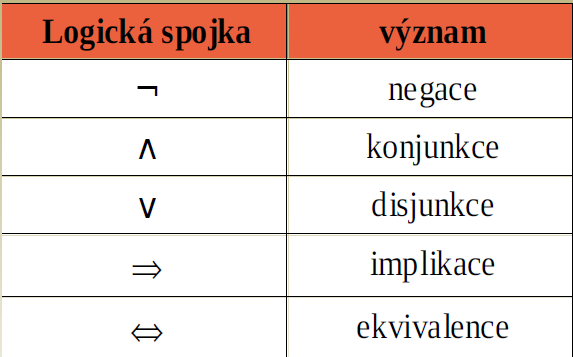 Negace
Pravdivostní funkce negace je v přirozeném jazyce vyjadřována pomocí „ne“ nebo „není pravda, že...“
Významem negace je popření výroku nebo vyjádření opaku.

Příklad:
p: Karel má auto.  
¬p: Karel nemá auto (není pravda, že Karel má auto)
Konjunkce
Vyjadřuje se slovy „a“ nebo „a zároveň“...
Konjunkce (p ʌ q) je pravdivá právě tehdy, jsou-li výroky p i q pravdivé.

Příklad:
Prší a je mlha.
Mám hlad a chce se mi spát.
Nepůjdu do kina ani do divadla.
Disjunkce (alternativa)
Vyjadřuje se většinou slovem „nebo“ .
Disjunkce (p v q) je pravdivá pokud je alespoň jeden z výroků p v q pravdivý.

Příklad:
Autobusem jede Karel nebo Pepa.
Půjdu do kina nebo do divadla.
Implikace
Vyjadřuje se většinou slovy „jestliže, pak...“ .

Příklad:	
Jestliže je číslo dělitelné dvěma, pak je sudé.
Když zaspím, přijdu pozdě.
Nebude-li pršet, nezmoknem.
Ekvivalence
Vyjadřuje se většinou slovy „právě tehdy, když...“ .
Věta tvaru ekvivalence je pravdivá právě tehdy, když jsou oba jednoduché výroky buď oba pravdivé nebo oba nepravdivé.

Příklad:
Duha vzniká právě tehdy, když za deště svítí slunce.
Cena benzínu roste, právě tehdy když roste cena ropy.
Pravdivostní ohodnocení formulí
Neformálně řečeno se jedná o přiřazení hodnoty 0 nebo 1 pro každý elementární výrok formule.
Formálně je to zobrazení, které ke každému výrokovému symbolu přiřazuje pravdivostní hodnotu z množiny {1,0}.
Pravdivostní hodnotu formule A budeme označovat w(A).  (funkce, která každému symbolu přiřadí hodnotu z množiny {1,0}).
Příklad:  formuli (A ʌ B) v C je možné ohodnotit třeba takto: w(A)=0, w(B)=1, w(C)=0 (A a C jsou nepravdivé výroky, B je pravdivý).
Pokud je formule tvořena z k různých výrokových symbolů, pak existuje celkem 2k různých pravdivostních ohodnocení.
Priorita logických operátorů
Logické spojky jsou uspořádány do prioritní stupnice
¬, 
ʌ, 
ⅴ, 
, 


 Příklad:
A ⅴ ¬B ʌ C se vyhodnotí takto: A ⅴ ((¬B) ʌ C)

Poznámka:
Pro větší přehlednost je lepší na priority nespoléhat a závorky používat!
Splnitelnost
Výroková formule je splnitelná, pokud existuje takové pravdivostní ohodnocení takové, že pravdivostní hodnota formule je 1.

Příklad: 	formule (A v A) je splnitelná.
Výrokově logická analýza
Převod z přirozeného jazyka do symbolického jazyka výrokové logiky.
Umožňuje studovat strukturu vět z hlediska skládání jednoduchých výroků do složených výroků pomocí logických spojek.
Výrokově logická analýza
Negace ¬ odpovídá „není pravda, že..“. 
Je to unární spojka (nespojuje dva výroky).

Příklad:
Není pravda, že Praha je velkoměsto --> ¬p
Výrokově logická analýza
Konjunkce ʌ odpovídá „a“. Je to binární spojka (spojuje dva výroky).

Příklad:
Praha je hlavní město ČR a v Praze je sídlo prezidenta ČR	 --> p ʌ q
Praha je hlavní město ČR a 2+3=5 --> p ʌ r
Výrokově logická analýza
Disjunkce v odpovídá „nebo“. Je to binární spojka (spojuje dva výroky).

Příklad:
Osobní auta mají přední nebo zadní náhon (nebo obojí) 		--> p v q
Výrokově logická analýza
Implikace => odpovídá „jestliže, pak“. Je to binární spojka (spojuje dva výroky).

Příklad:
Jestliže 1+1=2, pak železo je kov	  --> p  q
Výrokově logická analýza
Ekvivalence  odpovídá „právě tehdy, když“. Je to binární spojka (spojuje dva výroky).

Příklad:
Uděláte zkoušku, právě tehdy když získáte dostatečný počet bodů.	  --> p  q

Poznámka:
V přirozeném jazyce se spojka ekvivalence používá velmi zřídka, mnohem větší význam a častější použití má v exaktních vědách.
Výrokově logická analýza
Převod z přirozeného jazyka nemusí být vždy jednoznačný:
Jestliže má člověk vysoký tlak a špatně se mu dýchá nebo má zvýšenou teplotu, pak je nemocen.

p – ”X má vysoký tlak”
q – ”X se špatně dýchá”
r – ”X má zvýšenou teplotu”
s – ”X je nemocen”

1. analýza:   [(p  q)  r]  s     
2. analýza:   [p  (q  r)]  s
Příklad
Lev a Jednorožec

Alenka stretla v Lese zabúdania Leva a Jednorožca. Sú to zvláštne stvorenia. Lev každý pondelok, utorok a stredu klame a ostatné dni v týždni hovorí pravdu. Jednorožec klame vždy vo štvrtok, v piatok a v sobotu, ale ostatné dni v týždni hovorí pravdu.

Lev: Včera som mal klamací deň.
Jednorožec: Ja tiež.

Ktorý bol práve deň?
http://brainden.com/hlavolamy/vyrokova-logika.htm
Logické operátory v programování
Logické operátory v programování
5>3, 3<5, 3>=3, 5<=5, 3==3, 3!=5
LIKE (ILIKE)
testujeme, zdali textový řetězec odpovídá vzoru na vstupu
v některých jazycích zaměnitelné, v jiných je LIKE case insensitive a ILIKE case sensitive
‚%‘ => nahrazuje libovolnou posloupnost znaků
‚_‘ => nahrazuje právě jeden znak
Příklad 1:
if string LIKE ‘ALB%‘:
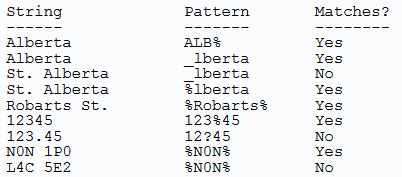 IN
testujeme, zdali textový řetězec (číslo) se nachází v seznamu na vstupu
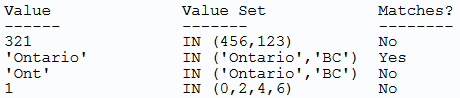 Příklad 1:
if 321 in [456,123]:
BETWEEN
testujeme, zdali je číslo v zadaném intervalu od-do
příklad:
value = 5
if value BETWEEN 3 AND 7:
	print value
ekvivalentní zápis:
value = 5
if 5 >= 3 AND 5 <= 7:
	print value
Reference
Duží, M., Markl J.: Matematická logika
http://www.gdal.org/ogr_sql.html
http://www.ibm.com/support/knowledgecenter/SS42VS_7.2.6/com.ibm.qradar.doc/r_aql_operators.html